Add coordinates of an institution
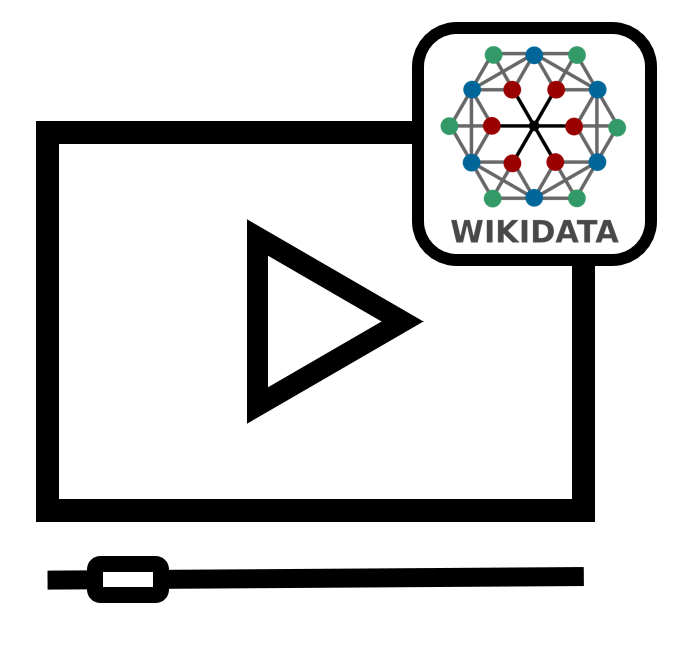 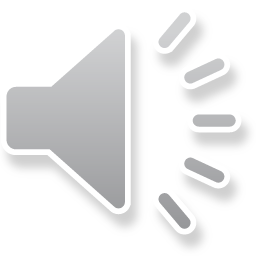 [Speaker Notes: Hello and welcome! In this tutorial you will learn how to add the coordinates of an institution on Wikidata.]
We would like to thank Wikimedia Switzerland for their support in the production of this tutorial.
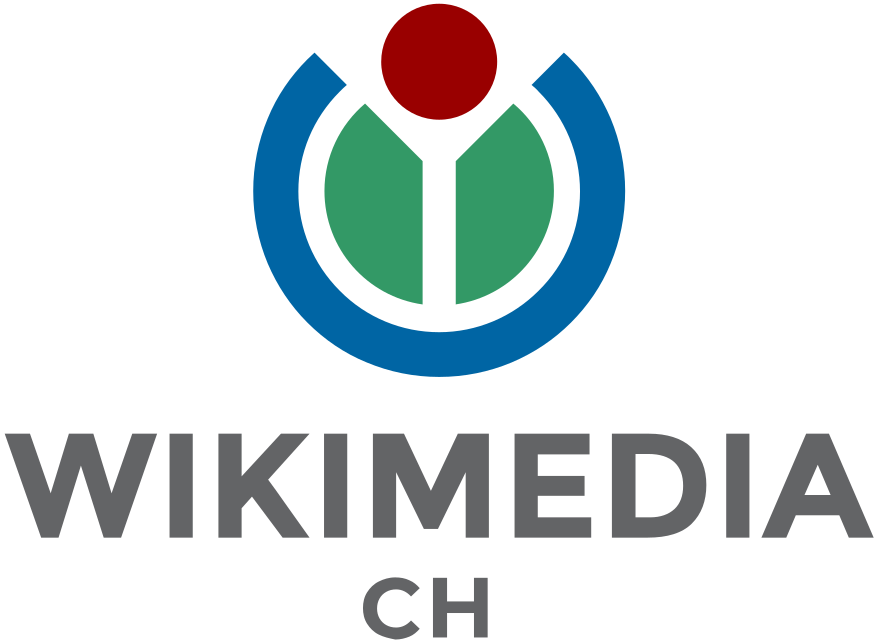 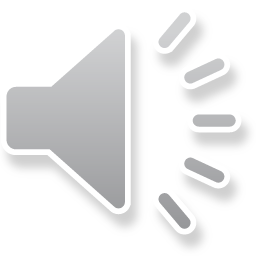 [Speaker Notes: We would like to thank Wikimedia Switzerland for their support in the production of this tutorial.]
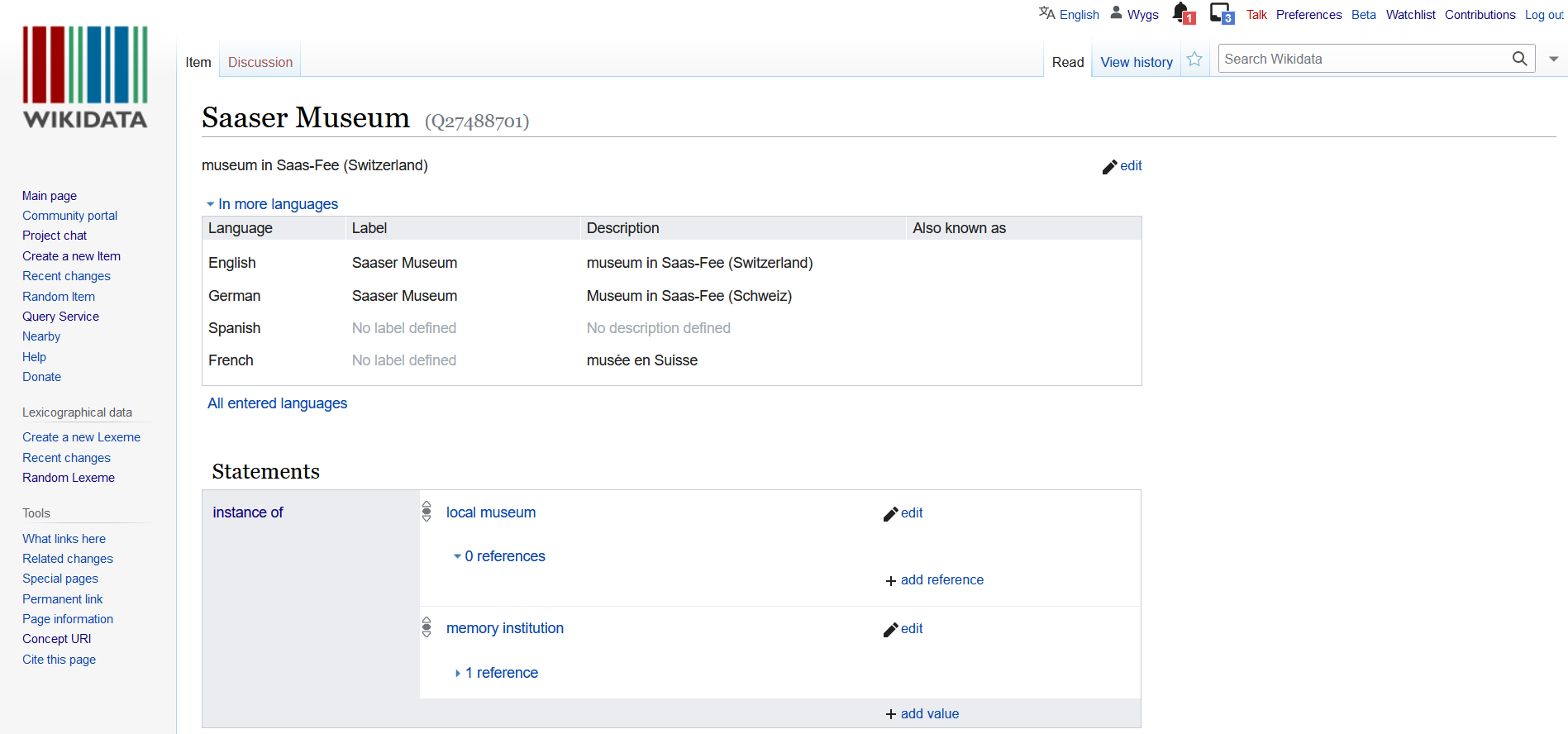 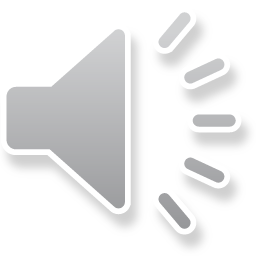 [Speaker Notes: Go to the Wikidata page of the institution you are looking for. In this example we will add the coordinates of the Saaser Museum.]
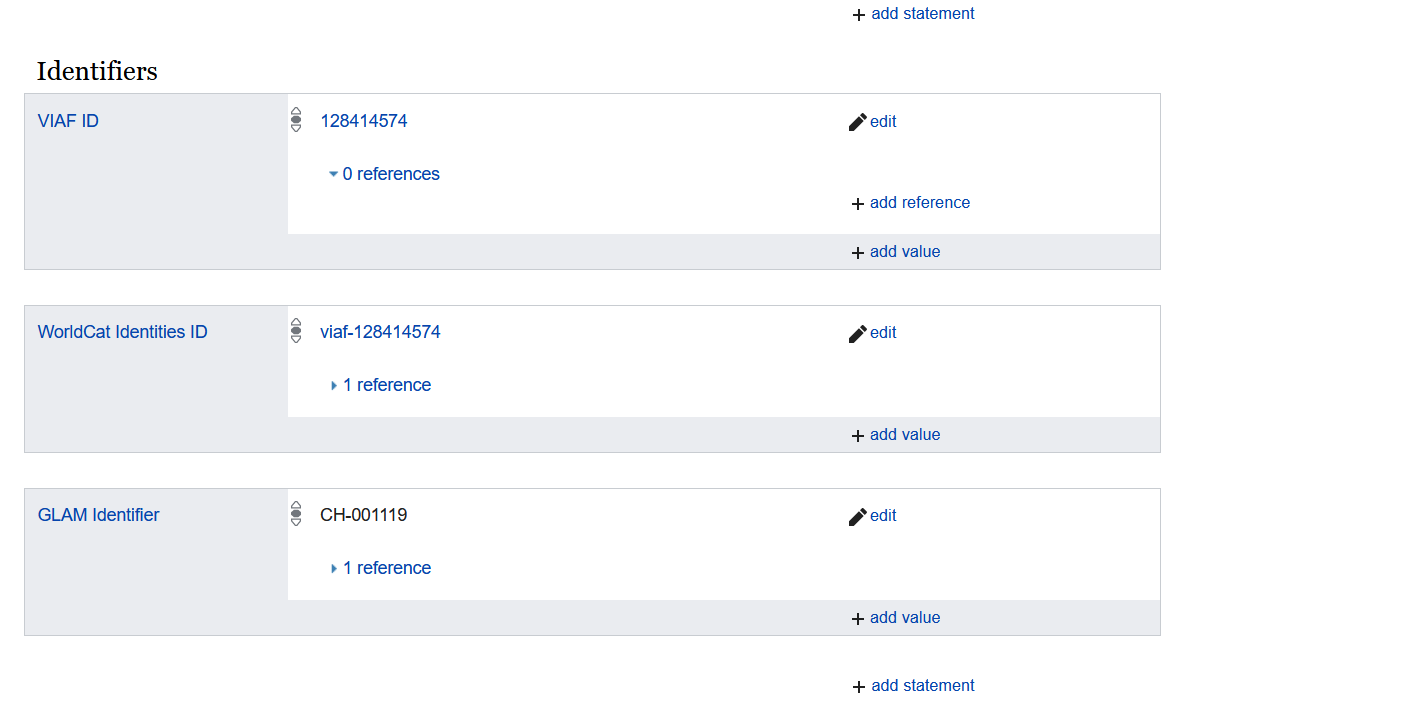 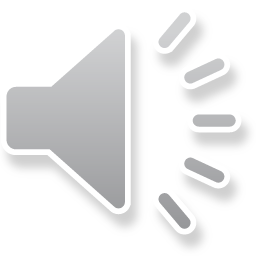 [Speaker Notes: Scroll down and click on “add value".]
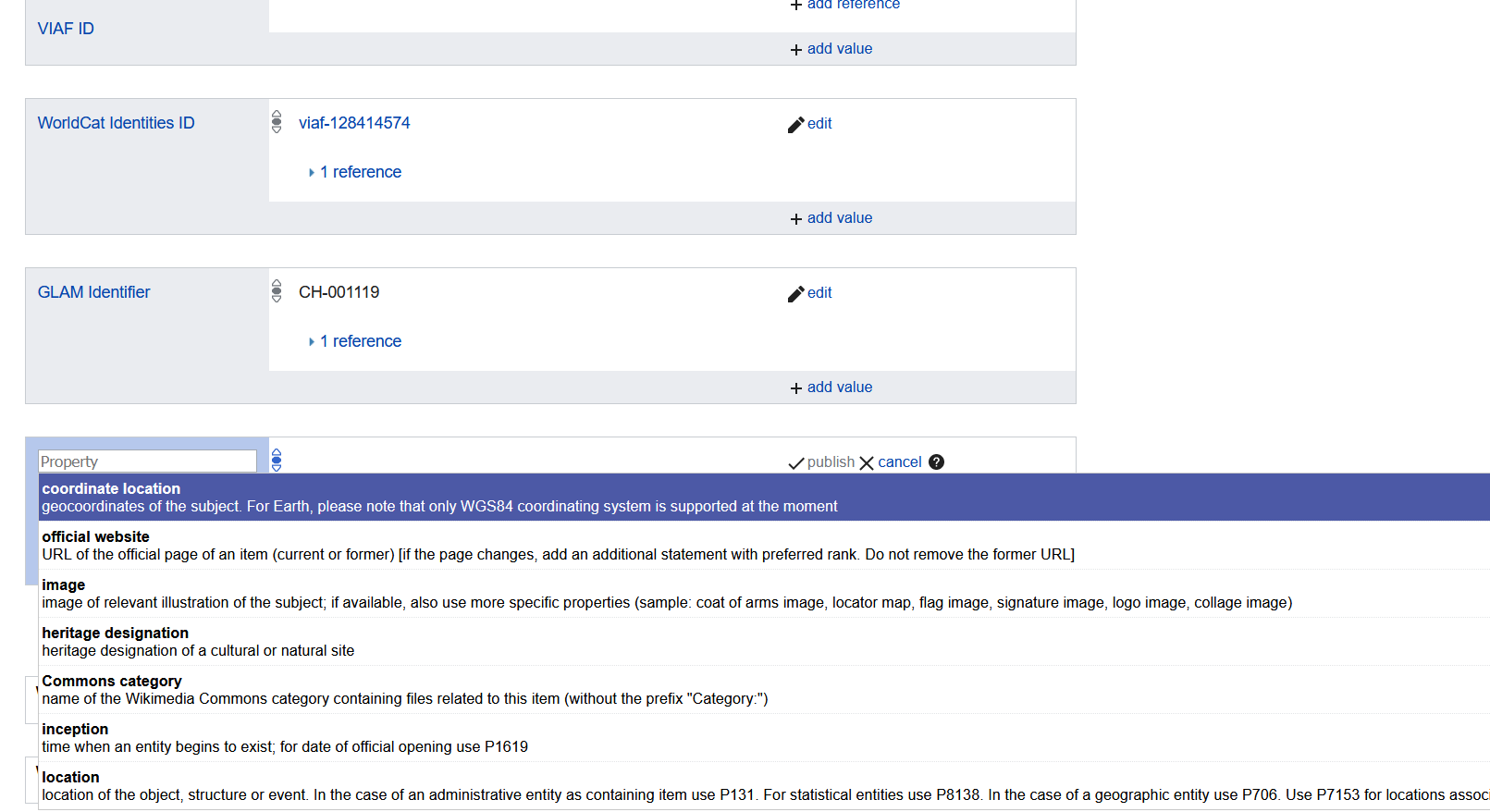 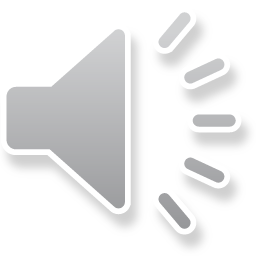 [Speaker Notes: Search for the property “coordinate location" and select it.]
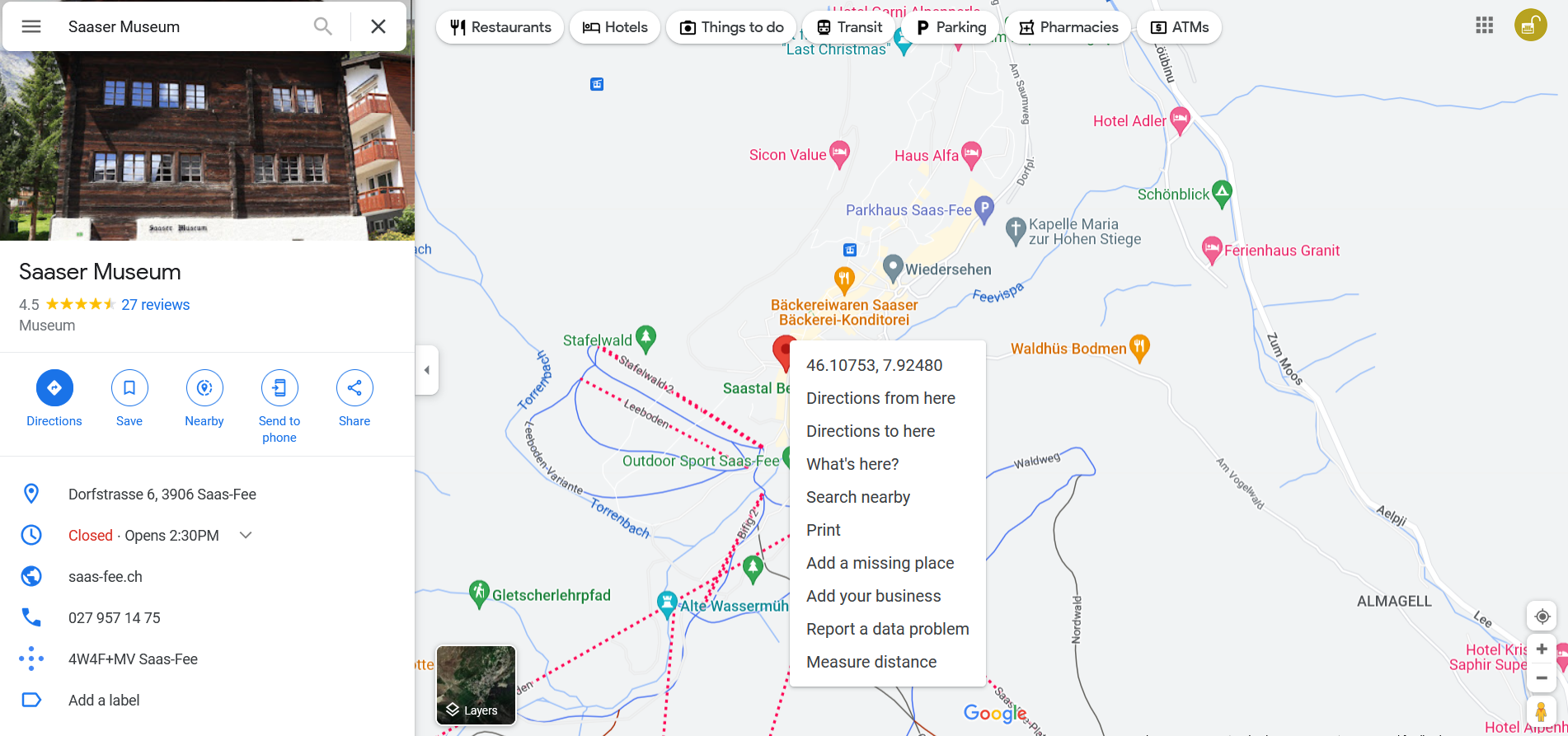 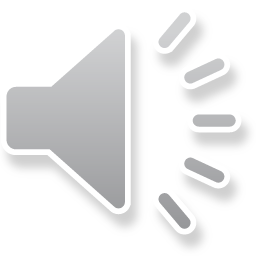 [Speaker Notes: Now search on Google Maps for the desired institution or the address where the institution is located. By right-clicking on the red pin, you can find the coordinates of the institution. Click on the coordinates with the left mouse button so that they are copied to the clipboard.]
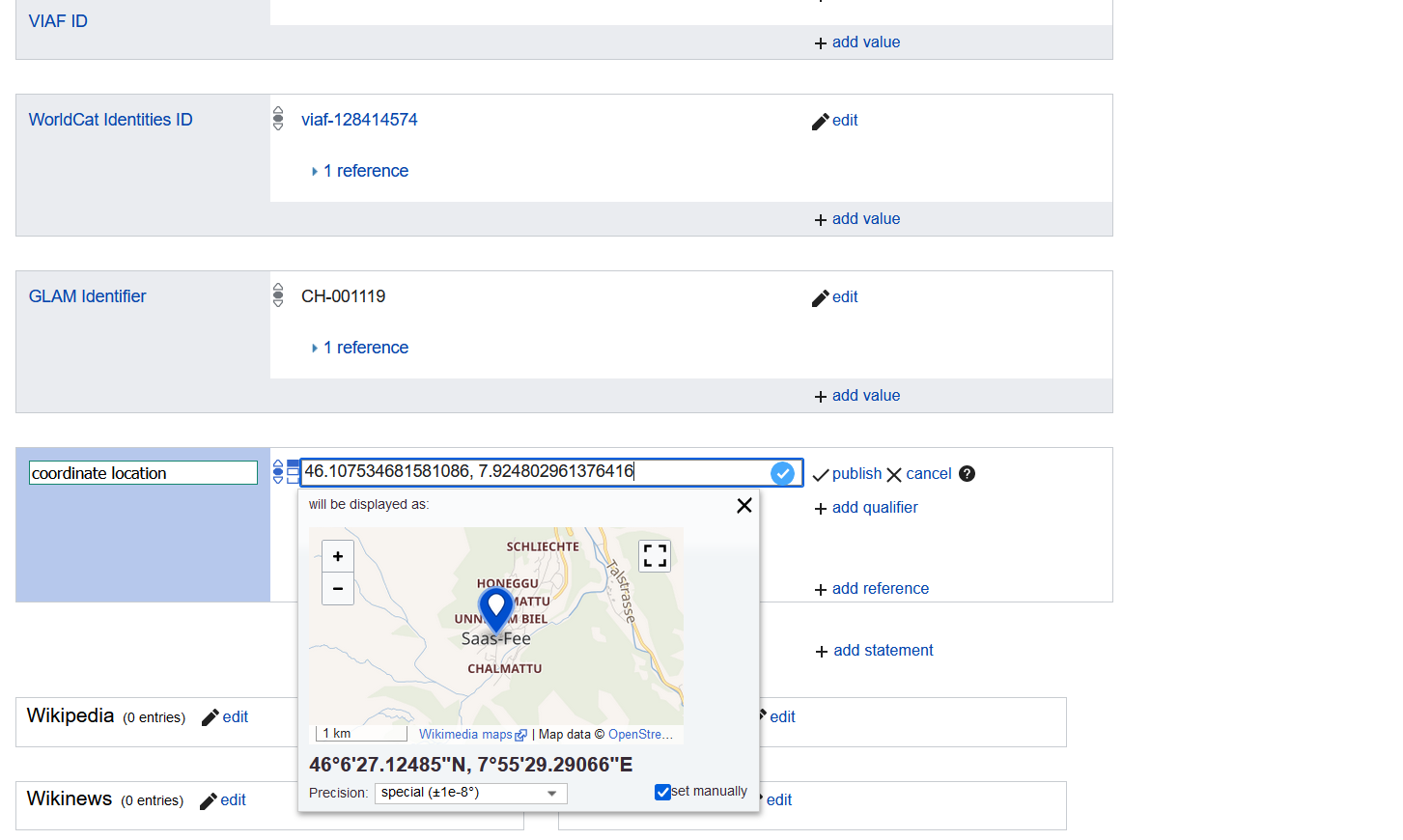 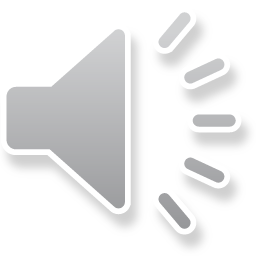 [Speaker Notes: Now insert the coordinates into the corresponding field. Check again whether the marked location on the map corresponds to the real location. Now you can publish the statement.]
Congratulations!
Visit our website or YouTube channel to watch more tutorials.

Website: https://tutorials.schoolofdata.ch/

YouTube: https://bit.ly/GLAMtutorial
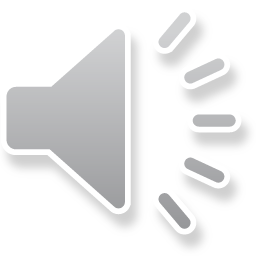 [Speaker Notes: Congratulations. You now know how to add the coordinates of an institution on Wikidata. Visit our website or our YouTube channel to watch more tutorials.]